Content Objectives : I can draw and identify varied two-dimensional figures from given attributes. 
Language Objectives:  I can in writing solve lesson 21 problems in my Succeed book by applying my understanding of the attributes of specific quadrilaterals/ two-dimensional figures
Lesson 21
Lesson 20 Answer Key/ Feedback
Lesson 20 : Answers for the problems you worked on yesterday !
 Clickhere:   https://drive.google.com/open?id=0B29R1_6nLoEteDNWQTJOSk1pSGc
Lesson 20 Application video . This video will further explain what we talked about during our meeting ! I love it!. I will be posting old application problem videos so you get more smarter !!!! I am excited that is All ! 
 Click here  Watch Me!!
https://gm.greatminds.org/kotg-em/knowledge-for-grade-5-em-m5-l20?wchannelid=sa3ari3tl1&wvideoid=vy2fudx0nt
Fluency Practice !  New addition
Fluency Practice only 4 minutes  you need a pencil and paper ! 
https://gm.greatminds.org/en-us/knowledge-for-grade-5-em-m5l7?wchannelid=pd6f8lypps&wvideoid=my9a5d8ve8
Watch the fluency activity and work out the problems in your math journal . I will be be discussing them in our future meeting. 
Great Learning opportunity don't miss out on it !
Application Problem Lesson 20  Submit your answer via Remind or text message Remember! Integrity is doing the right thing when no one is watching!
Answer in a complete sentence. 
Why all trapezoids are quadrilaterals?
Why not all parallelograms are rhombuses?
Why all squares are trapezoids?
Why not all rectangles are squares?
Why rectangles are always a parallelogram ? 
Why not all rhombuses are rectangles?
Why all squares are kites?
Why not all kites are squares?
Lesson 20 Concept Development
Watch the video as many times as you need. If you don't watch the video and understand it you will have hard time understanding the upcoming lessons
https://fast.wistia.net/embed/iframe/h6wh7fgajx?videoFoam=true&playerColor=ff0000&time=63m21s
 Watch lesson  21 and complete all the tasks on a separate piece of paper. 
I want you to take a picture of your Succeed  lesson 21 and send it via Remind.  Also the application problem. And the 6 tasks in the video
Succeed Problems
If you do not have the book click on this link  scroll to lesson 21
Work on your Succeed problems! Read the problems more than one time so you understand them. The problems are not hard!
Google meet Class  Discussion
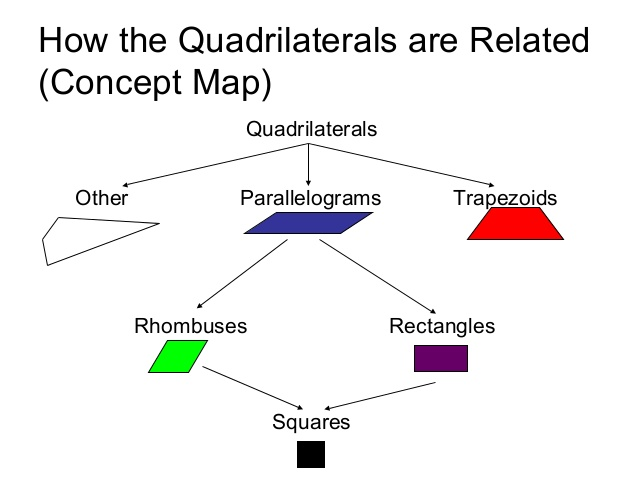 Google Meet  Class Discussion
https://youtu.be/5CeBlu260Rw
      https://youtu.be/wPZIa3SjPF0